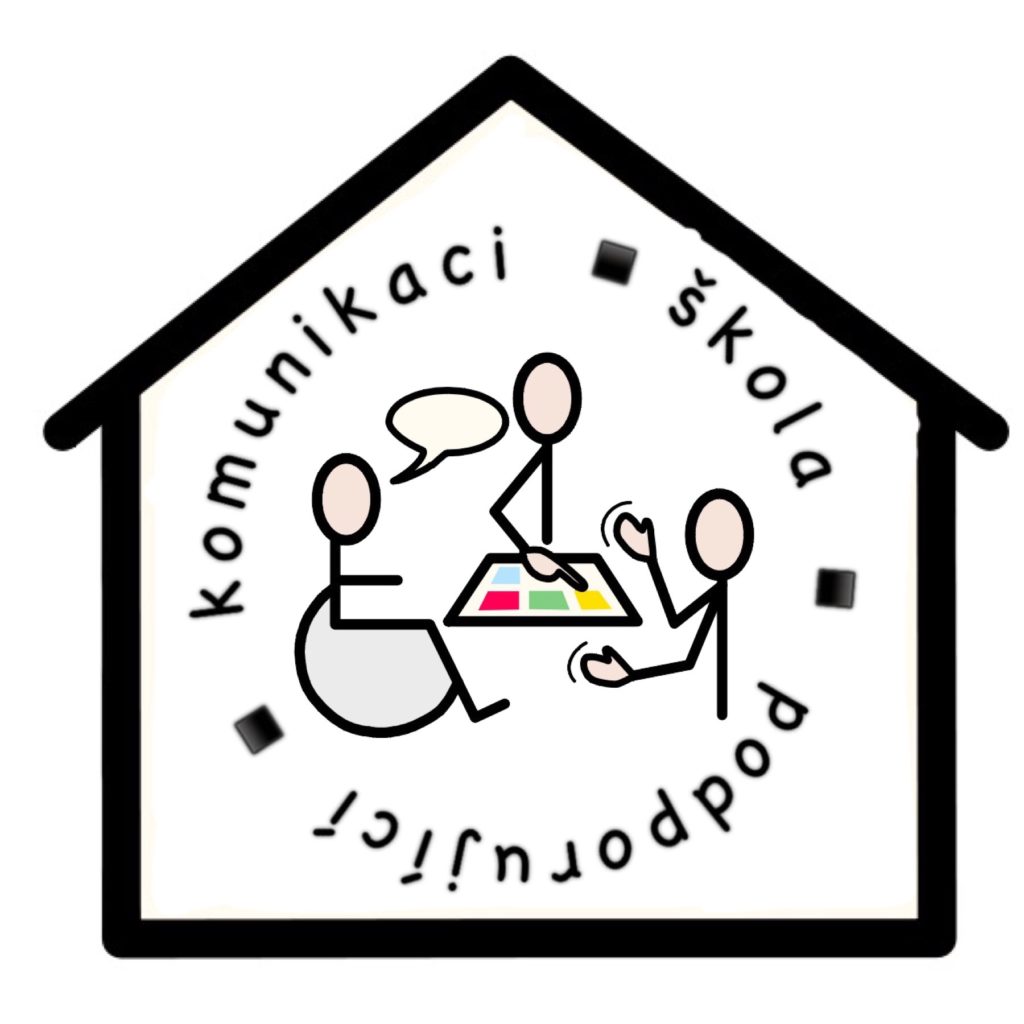 Od druhých lidí nedostanete to, co si spravedlivě zasloužíte, ale pouze to a právě to, co si vyjednáte svými komunikačními schopnostmi a dovednostmi.
8. Výuková komunikace
menti.com
1
Obsah
Výuková komunikace (typy komunikace, popisná komunikace, zpětná vazba).
2
Sociální a pedagogická komunikace
Komunikace:
      a) sdělování si určité informace
      b) výměnu významů mezi lidmi 
Uskutečňuje se prostřednictvím senzorických kanálů (zrak, sluch, hmat, čich, chuť). 
Sociální komunikace 
je založena na společné činnosti, vzájemném působení, mezilidských vztazích. 
zahrnuje v sobě tři hlediska (interakční, komunikační, percepční), které spolu vzájemně souvisí
Zápatí prezentace
3
Pedagogická a výuková komunikace
Pedagogická komunikace 
je zvláštním případem komunikace sociální
při pedagogické komunikaci dochází k sociální interakci (jeden subjekt svým chováním vyvolává změnu v druhém subjektu a současně je tímto subjektem zpětně ovlivňován)
je zaměřena na dosažení výchovných a vzdělávacích cílů, mívá vymezený obsah, je stanovena sociální role účastníků, jsou dohodnuta komunikační pravidla 
výuková komunikace
Zápatí prezentace
4
Oblasti sebepoznání
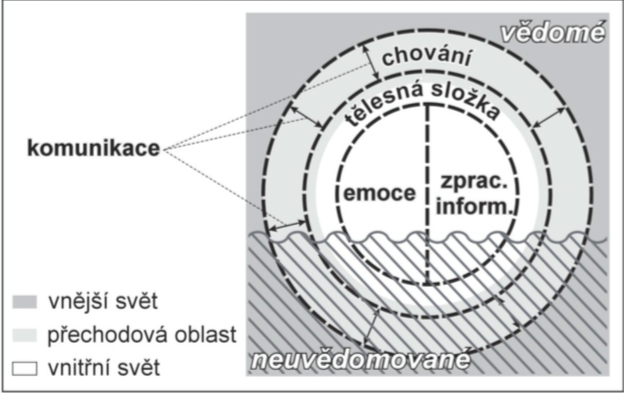 Zápatí prezentace
5
Nezáměrné vytváření sebesystémuZákladní způsoby, jakými se postupně lidé učí pohlížet sami na sebe:
Nekriticky přejímáme názory, které o nás mají významné osoby v našem okolí. 
Vnímáme se tak, jak si myslíme, že nás vidí ostatní. 
Porovnáváme se s ostatními nebo s tím, jak jsme sami sebe vnímali v minulosti, případně jak hodláme vypadat v budoucnu.
Identifikujeme se s blízkými osobami nebo pohádkovými hrdiny, sportovci… a přebíráme určité role. 
Dostáváme se do nových situací, reagujeme na změny kolem nás. 
Nevýchova
Zápatí prezentace
7
Jak se pokusit efektivně komunikovat?
SEBEPOZNÁNÍ
neznamená něco měnit, popírat, bojovat proti něčemu nebo dělat něco jinak
pomáhá odhlalit skutečnosti, kterých si obvykle nejsme vědomi, umožňuje nám spatřit sami sebe se vším, co k nám patří (občas je však dobré na sobě něco změnit, změna však je možná ve chvíli, kdy víme, co na sobě chceme měnit – dokud neznáme svá omezení či problematické stránky, nemůžeme s nimi vědomě zacházet) – pohlížet na sebe z více perspektiv, uvědomíme si nové informace o sobě, ale i svůj jedinečný způsob vnímání světa kolem. 
K úplnému sebepoznání není možné nikdy dospět – vše se vyvíjí, mění, a tak se měníme i my (dospějeme k současnému pohledu na sebe, něco je pro nás charakteristické v tomto okamžiku, za 10 let to tak nemusí být).
Zápatí prezentace
8
Jak se pokusit efektivně komunikovat?
Má-li učitel úspěšně řídit komunikaci se žáky, musí být především sám schopen efektivně komunikovat. 
přesně, srozumitelně a výstižně se vyjadřovat (verbálně i neverbálně)
dovednost umět správně naslouchat
schopnost empatie (umožňuje např. identifikovat neverbální projevy žáků)
Zápatí prezentace
9
Jak se pokusit efektivně komunikovat?
Ne jednosměrná, ale obousměrná komunikace
Během vyučování nezřídka častěji hovoří učitel, žáci jsou pak v roli pouhých posluchačů.
Komunikace probíhá často jednosměrně od učitele k žákům. 
Je důležité se pomocí vhodných metod orientovat na intenzivní obousměrnou komunikaci, která otevře možnosti aktivnímu projevu žáků.
Zápatí prezentace
10
Jak se pokusit efektivně komunikovat?
Základní komunikační pravidla ve škole
např. mluvit, jen když je žák vyvolán, pouze v čase určeném učitelem, v místě, které stanoví 
ty však často žáky omezují 

Menti: Komunikační pravidla TV.
Zápatí prezentace
11
Jak se pokusit efektivně komunikovat?
Se všemi žáky je nutné komunikovat, nejen s dobře prospívajícími
Učitelé komunikují (kladou otázky, vybízejí k odpovědi atd.) častěji se žáky dobře prospívajícími než s neprospívajícími. Je tomu tak již proto, že žáci se slabším prospěchem mají méně rozvinuty vyjadřovací dovednosti, komunikace s nimi je náročnější. 
Protože však učitelé tyto žáky méně vybízejí ke komunikaci, neposkytují jim příležitost k zdokonalení jejich komunikačních dovedností a obecně k dosažení lepších výsledků v učení. 
Výzkumy opakovaně ukázaly, že učitelé dávají oblíbeným a dobře prospívajícím žákům více času na odpověď, popřípadě na rozmyšlenou než žákům se slabým prospěchem a neoblíbeným.
Zasedací pořádek.
Zápatí prezentace
12
Obsahové a procesuální hledisko výuk.kom.
Informace, které žákům zprostředkováváme při výuce, mají zpravidla tři složky:
kognitivní složka prostřednictvím předkládaných faktů, vyvozováním definic, řešením problémů, aplikací pravidel apod. ovlivňuje rozvoj poznávací stránky osobnosti žáka;
afektivní složka ovlivňuje rozvoj motivů k učení, posiluje utváření žádoucích postojů apod.;
regulativní složka slouží realizaci vyučování v souladu s předem vymezenými cíli.
V praxi jsou tyto složky integrované.
Zápatí prezentace
13
Zásady, které proces komunikace pro všechny zúčastněné poněkud usnadňují 
komunikace při vyučování by měla být účelná 
komunikovat bychom měli pouze s pozornými posluchači 
měli bychom si být vědomi toho, že naše verbální vyjádření nemusí nutně vystihovat naše myšlenky 
komunikace učitele se žáky by neměla postrádat humor 
v žádném případě by se komunikace ve výuce neměla stát – ať už vědomým, či bezděčným – nástrojem ponižování a zesměšňování žáků
Zápatí prezentace
14
Učitel by měl používat spíše tzv. popisného (deskriptivního) jazyka než jazyka posuzovacího.
Popisným jazykem vyjadřujeme své pocity nebo popisujeme důsledky, jež má žákovo chování pro dosažení plánovaných záměrů, splnění úkolů, pro průběh činností. 
Příklad
Všechna tvoje řešení jsou správná.
Vadí mi, když nemohu vysvětlit, co mám připravené, protože mě ruší tvé vykřikování.
Posuzovacím jazykem přiřazujeme charakterové vlastnosti, pronášíme soudy a rozřazujeme žáky.
Příklad
Jsi moc šikovný matematik.
Jsi kázeňský problém naší třídy.

ZOOM
Zápatí prezentace
15
Formy komunikaceVerbální komunikace
formální stránka (intenzita hlasu, tónová výšku hlasu, barva hlasu, délka projevu, rychlost mluvního projevu, přestávky a pauzy v řeči, akustická náplň přestávek, přesnost řeči, způsob předávání slova)
obsahová stránka (věcná správnost, přesnost, srozumitelnost a přiměřenost pro skupiny žáků, kterým je sdělení určeno, stručnost a jazyková správnost). Pro učitele to znamená nejenom tato fakta si uvědomovat, ale svůj projev občas záměrně s těmito požadavky konfrontovat.
Zápatí prezentace
16
K základním stavebním prvkům verbální pedagogické komunikace patří otázka. 
Požadavky na formulaci otázek:
jasná a srozumitelná (aby tázaný pochopil, k čemu se má vyjádřit, na co má odpovědět, co má vyřešit)
stručná (žádná zbytečná slova, mnohomluvná souvětí „zamlžující“ podstatu dotazu atd.)
výstižná, přesně formulovaná (abychom zjistili to, co chceme zjistit).
Žádná odpověď na otázku by neměla zůstat bez odezvy, bez reakce toho, kdo otázku položil!
Zápatí prezentace
17
Neverbální komunikace
55% komunikace tvoří mimické projevy, z 38% akustické nelingvistické projevy a jen 7% slovní sdělení
sdělování pohledy (řeč očí) 
sdělování výrazem obličeje (mimika) 
sdělování pohyby (kinetika)
sdělování dotykem (haptika)
sdělování fyzickými postoji (posturologie) 
sdělování gesty (gestika)
sdělování vzájemným přiblížením či oddálením (proxemika) 
sdělování úpravou zevnějšku
Zápatí prezentace
18
Komunikace činem
Komunikací činem rozumíme to, jak se učitel a žáci k sobě chovají, jak vyjadřují vzájemné postoje svým jednáním.
Zápatí prezentace
19
Druhy komunikace
intrapersonální (např. mezi počítačem a jeho uživatelem)
interpersonální (mezi dvěma nebo více partnery)
hromadná, masová (např. mezi divákem a televizí)
Zápatí prezentace
20
Funkce komunikace
Funkcí komunikace je dorozumívání se jako předpoklad soužití a vzájemné závislosti. 
Pojetí pedagogické komunikace se stále ještě vyvíjí. 
zprostředkovává společnou činnost účastníků;
zprostředkovává vzájemná působení účastníků v nejširším smyslu včetně výměny informací, zkušeností, ale také motivů, postojů, emocí;
zprostředkovává osobní i neosobní vztahy;
formuje všechny účastníky pedagogického procesu, zejména pak osobnost žáků;
je prostředkem k uskutečňování výchovy a vzdělávání, neboť cíl, učivo, metody atd. nemohou vystupovat v pedagogickém procesu přímo, nýbrž ve slovní či mimoslovní podobě;
konstituuje každý výchovně vzdělávací systém, neboť tvoří jednu z jeho hlavních složek, zajišťuje jeho fungování, vnáší do něj pohyb, vývoj, dynamiku, udržuje však i jeho stabilitu.
Zápatí prezentace
21
Typy výukové komunikace
Podle míry připravenosti komunikace a míry očekávanosti jejího průběhu 
komunikace, kterou si může pedagog předem dobře promyslet a detailně připravit 
komunikace, která se dá připravit jen orientačně (př. rámcová příprava zkušených učitelů)
nepřipravená komunikace
Zápatí prezentace
22
Proces komunikace
Vlastní komunikační proces má tři fáze 
zakódování sdělení do určité formy, např. mluvené řeči,
předání informace prostřednictvím určitého kanálu, např. zvuku nebo obrazu,
dekódování přijatého sdělení příjemcem
Ve vzájemné výměně informací se uplatňují zpětné vazby.
Zápatí prezentace
23
Zpětná vazba
pro komunikátora reakce komunikanta na jeho sdělení, umožňující kontrolu jeho účinků. To může vést k odstranění deficitu informace (komunikátor vnímá, že komunikant zcela nechápe, co se mu sděluje) nebo ke korekci obsahu sdělení či chování, v jehož rámci je dán např. určitý výrok, když třeba komunikátor pozoruje, že jeho sdělení vyvolalo u komunikanta rozpaky, rozčilení nebo nelibost. Komunikace je v tomto smyslu komplexní jev, obsah sdělení je dotvářen jeho kontextem.
Zápatí prezentace
24
Přímá ZV
Příklady přímé zpětné vazby:
souhlas, pochvala (Ano. V pořádku. No jistě. Dobře. Vidíš, jak ti to pěkně jde.)
nesouhlas, výtka (Ne. Nepřesně, neodborně. Nikdo tě neslyší. Nečti, mluv. Pozor! Pomaleji. No, no, no, co to je?)
částečný souhlas, částečný nesouhlas (Ano, ale já se tě ptám, je-li to … To je sice pravda, ale mezi nimi leží ještě …)
jednoduchá pozitivní odpověď (nejčastěji formou učitelského „echa“)
jednoduchá negativní odpověď (nejčastěji formou opakování chyby či prostého sdělení správné odpovědi)
částečně pozitivní, částečně negativní odpověď
pozitivní zpětná vazba doplněná vysvětlením
negativní zpětná vazba doplněná vysvětlením
Zápatí prezentace
25
Nepřímá ZV
Příklady nepřímé zpětné vazby:
doplnění původní odpovědi rozvedením
doplnění původní odpovědi zpřesněním, zúžením
vyžádání dalších odpovědí, dalších alternativ
vyžádání jediné odpovědi, jediné alternativy
přechod k jinému tématu
V praxi se hodně vyskytuje i tzv. smíšená zpětná vazba (verbální i neverbální, jednotlivé typy zpětné vazby se nevyskytují samostatně, učitelé je spojují do větších celků).
Zápatí prezentace
26